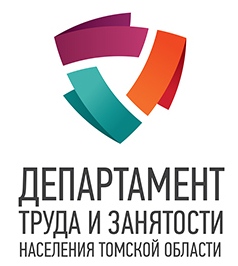 Изменения законодательства в области охраны труда
ГОСТ 12.0.004-2015
2
Изменения законодательства по охране труда
 за 2018 год
3
Изменения законодательства по охране труда
 за 2018 год.
4
Изменения законодательства по охране труда
 за 2018 год
5
Изменения законодательства по охране труда
 за 2018 - 2019 годы
6
Изменения законодательства по охране труда за 2019 г.
7
Изменения законодательства по охране труда
 за 2019 год.
8